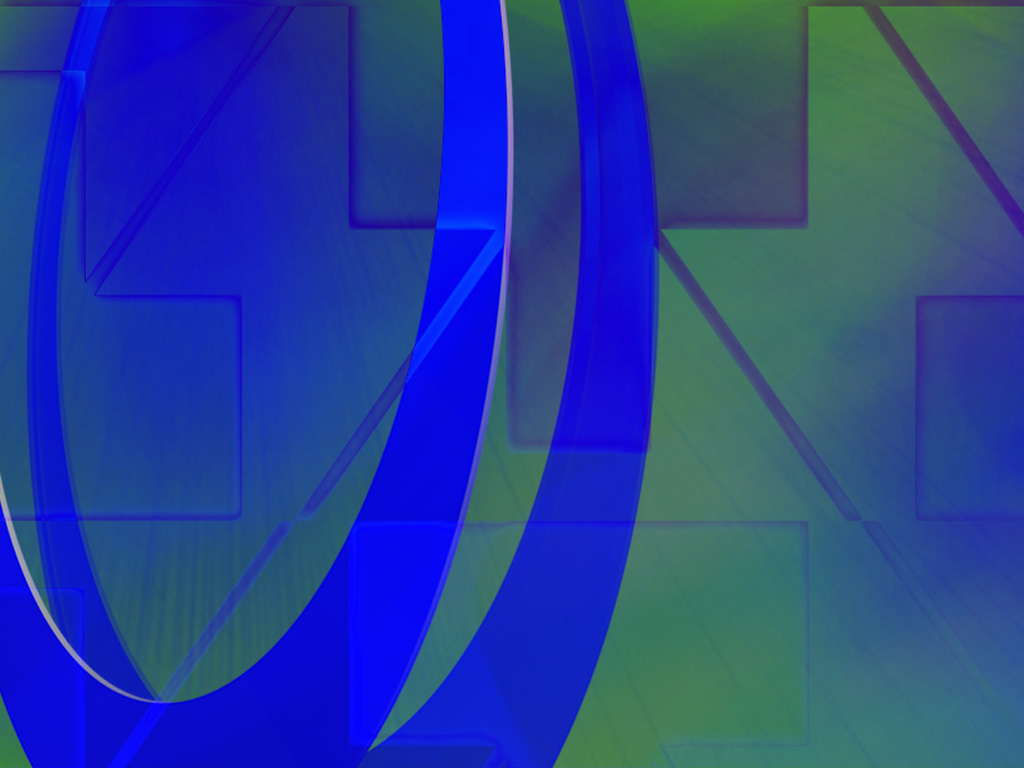 GETUP
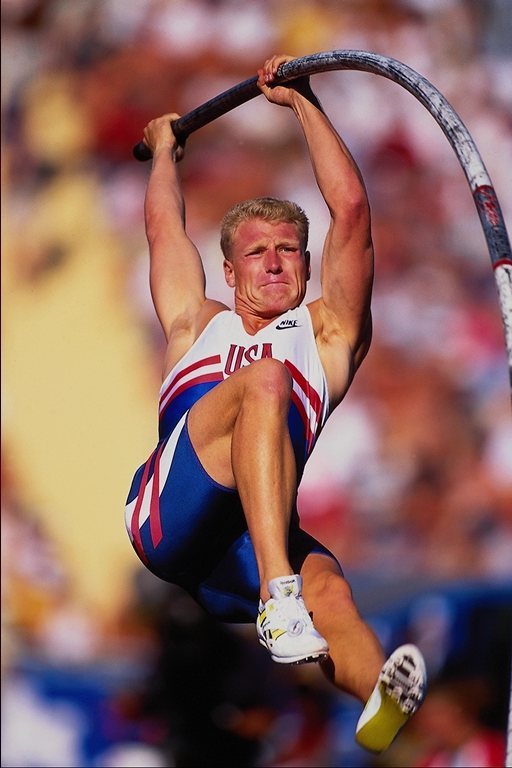 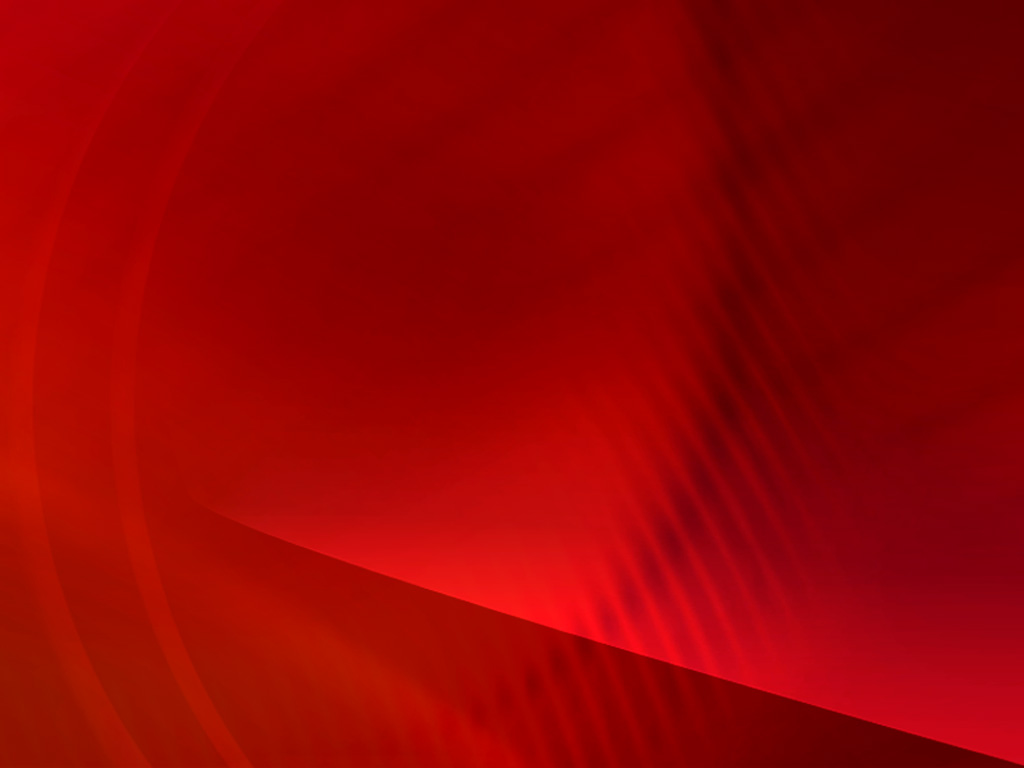 GRATEFUL
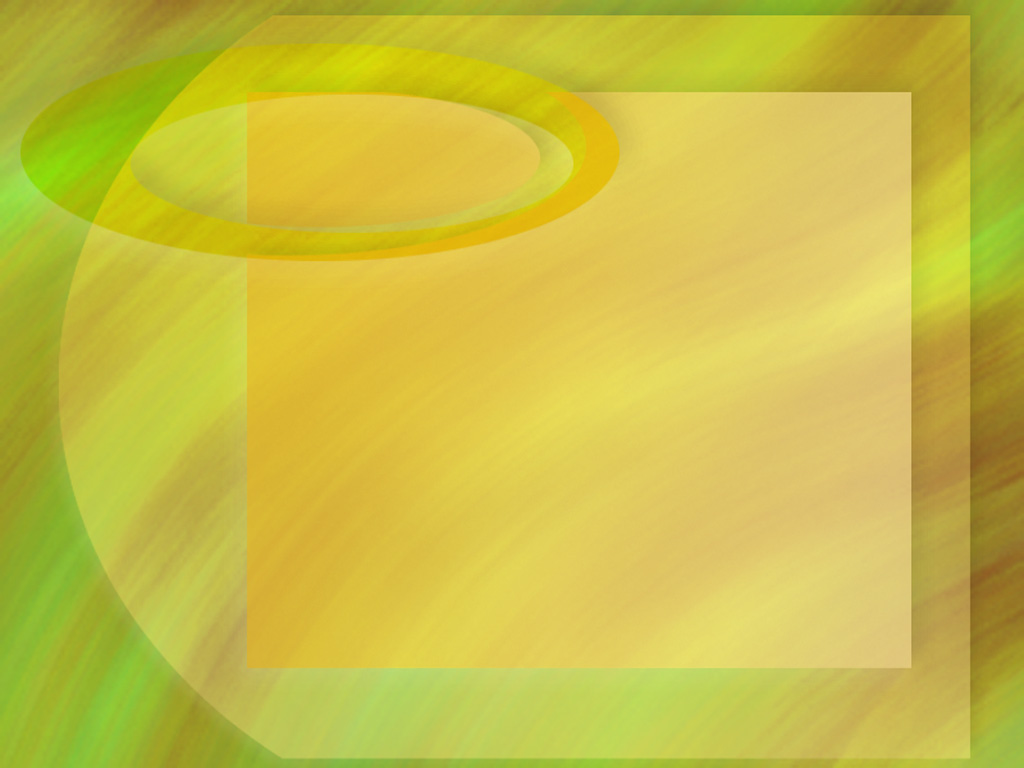 EMPATHETIC
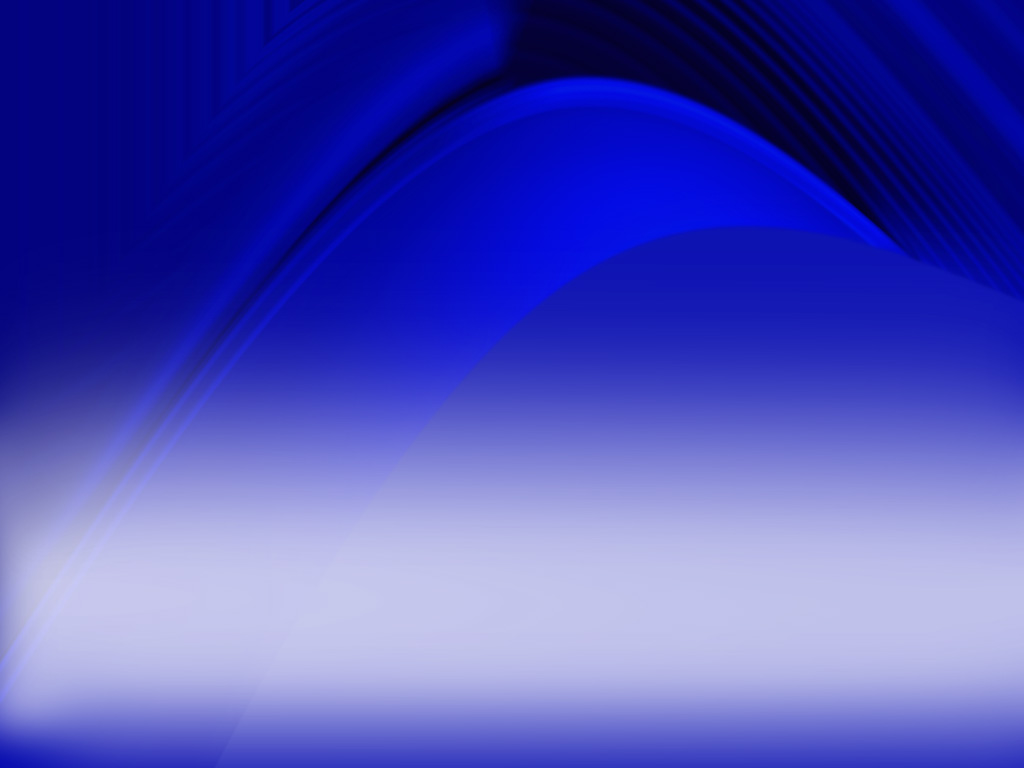 THINKING
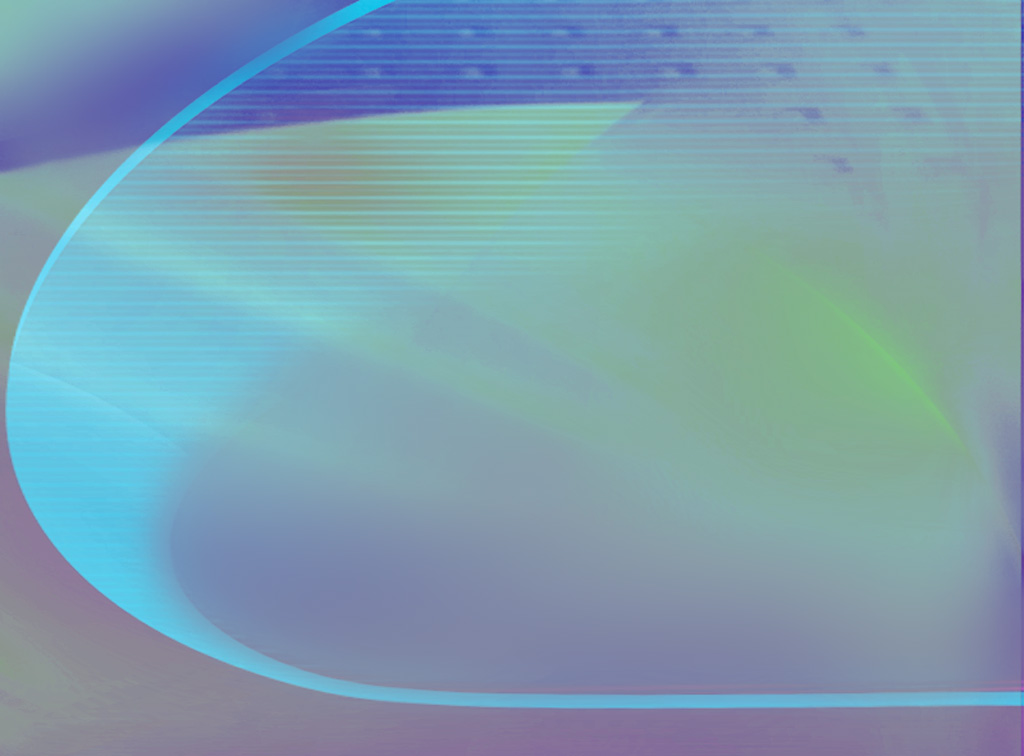 UNDERSTANDING
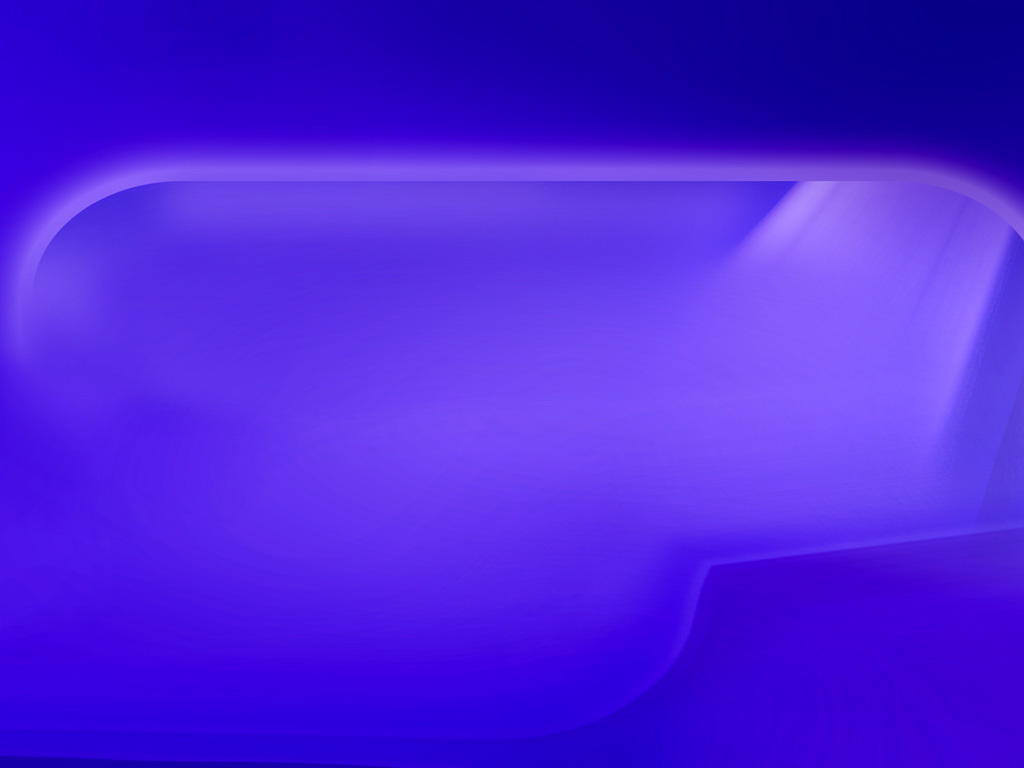 POSITIVE